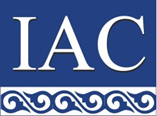 АО «Информационно-аналитический центр»
Министерства образования и науки Республики Казахстан
Международное исследование преподавания и обучения TALIS: перспективы развития педагогического корпуса в РК
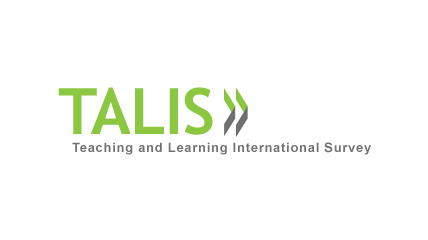 Ташибаева Диляра
Заместитель директора Департамента 
международных сопоставительных исследований
Астана, 9 декабря 2017 г.
Согласно ГПРОН на 2016-2019 гг. Казахстан впервые принимает участие в исследовании ОЭСР TALIS-2018
TALIS является самым масштабным международным исследованием, которое направлено на оценку деятельности, условий работы учителей и образовательную среду в школах.
Цель исследования TALIS – предоставить достоверные, своевременные и сравнительные данные (индикаторы), которые позволят странам пересмотреть и определить новые приоритеты в развитии образовательной политики, направленной на создание условий для эффективного преподавания и обучения.
Исследование проводится каждые 5 лет, начиная с 2008 г.
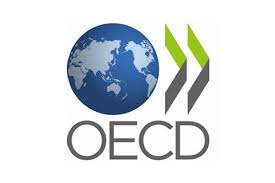 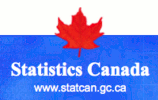 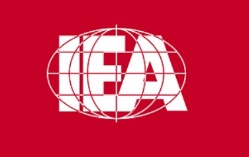 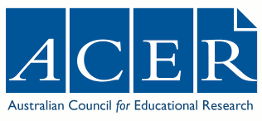 2
В TALIS-2018 принимает участие 
46 стран мира
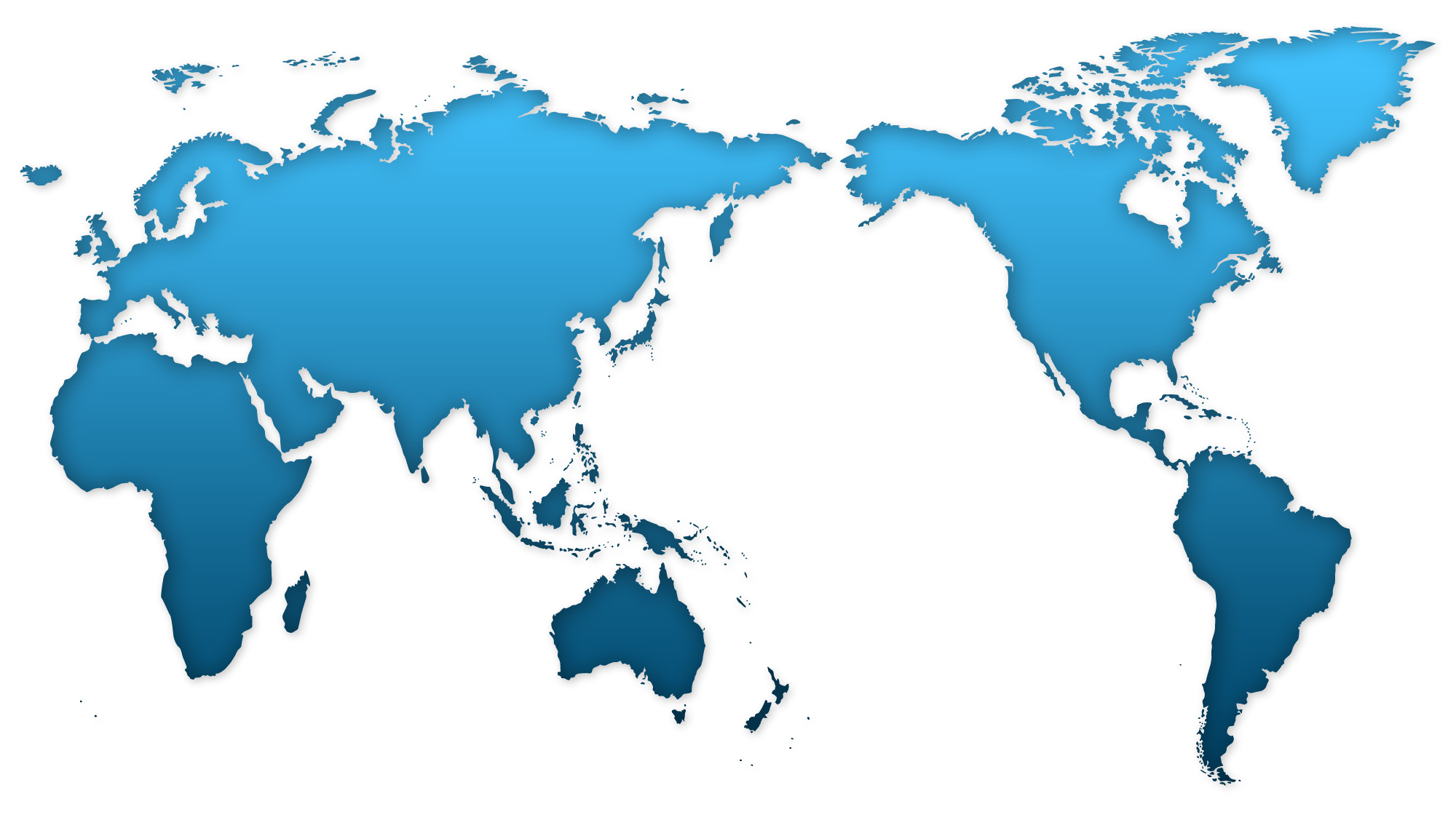 Аргентина (Буэнос-Айрес)
Болгария
Бразилия
Вьетнам
Грузия
Казахстан
Кипр
Китай (Шанхай)
Колумбия
Литва
Мальта
ОАЭ
Российская Федерация
Румыния
Сингапур
Тайвань
Хорватия
Нидерланды
Новая Зеландия
Норвегия
Португалия
Словакия
Словения
США
Турция
Финляндия
Франция
Чехия
Чили
Швеция
Эстония
Япония
Австралия 
Австрия
Англия
Бельгия 
Венгрия
Дания
Израиль
Исландия
Испания
Италия
Канада (Альберта)
Корея
Латвия
Мексика
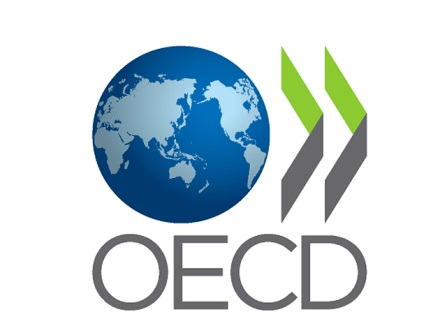 2008 – 24 страны; 2013 – 34 страны
3
Исследование TALIS позволяет взглянуть внутрь 
«черного ящика» образования
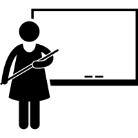 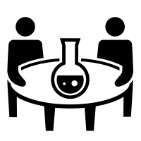 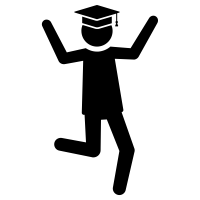 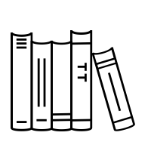 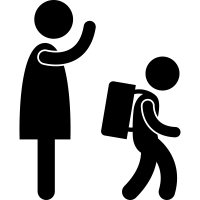 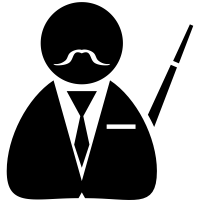 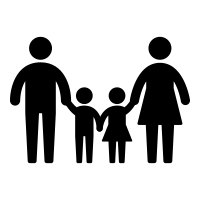 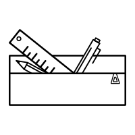 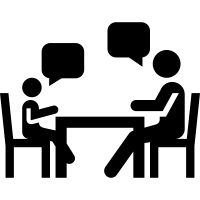 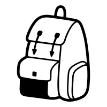 4
Основные мероприятия исследования TALIS-2018
2019
2018
Первый международный отчет ОЭСР
по результатам  
TALIS-2018
2017
Основное исследование
в 331 школе
среди около 6620 учителей 
в онлайн формате
Апробация исследования
в 30 школах
среди 600 учителей
2016
Пилотирование инструментария исследования
5
Анкетные вопросы TALIS-2018 содержат нижеуказанные темы
Информация об образовании, опыте и квалификации
Работа в настоящее время
Профессиональное развитие
Обратная связь
Преподавательская деятельность
Преподавательская деятельность в определенном классе
Школьный климат и удовлетворенность работой
Программы мобильности учителей
Преподавание в поликультурной среде
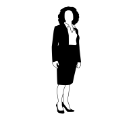 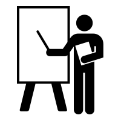 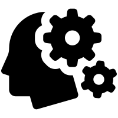 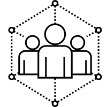 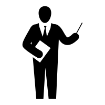 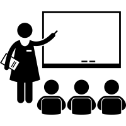 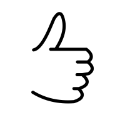 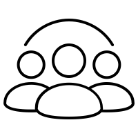 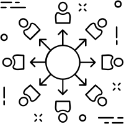 6
Результаты TALIS-2013
В своем влиянии на процесс обучения учащихся, школьное управление уступает лишь преподаванию в классе1
Лишь 40% учителей получают обратную связь от директоров после наблюдения уроков

2 из 10 директоров школ обучались в области педагогического лидерства
Директора в целом удовлетворены своей работой (95,7%) и выбрали бы данную профессию еще раз (86,9%)
1 Leithwood, K., Seashore Louis, K., Anderson, S., & Wahlstrom, K. (2004). Review of research: How leadership influences student learning. 
  OECD (2014), Talis 2013 Results: An International Perspective on Teaching and Learning, TALIS, OECD Publishing. http://dx.doi.org/10.1787/9789264196261-en
7
Результаты TALIS-2013
Длительность рабочей недели учителей 
в среднем составляет 38 часов
Количество часовой нагрузки учителей в неделю
Источник: OECD (2014), Talis 2013 Results: An International Perspective on Teaching and Learning, TALIS,
OECD Publishing.
http://dx.doi.org/10.1787/9789264196261-en
8
Результаты TALIS-2013
Учителя теряют более 20% времени урока на поддержание порядка в классе и заполнение административных документов
https://www.slideshare.net/OECDEDU/supporting-teacher-professionalism-insights-from-talis-2013
9
Результаты TALIS-2013
Опытные учителя затрачивают меньше времени на  поддержание порядка в классе
Опытные учителя
Новые
учителя
Австралия
Австрия 
Бельгия
Бразилия
Болгария
Дания
Эстония
Венгрия
Исландия
Ирландия
Италия Южная Корея
Литва
Малайзия
Мальта
Мексика
Норвегия
Польша
Португалия
Словакия
Словения
Испания
Турция
https://www.slideshare.net/OECDEDU/knowing-what-teachers-know-about-teaching
10
Результаты TALIS-2013
Не везде, где программы введения в профессию доступны, учителя используют их
% учителей основной школы с менее 3-летним опытом работы, которые сообщили о доступе к программам введения в профессию и участии в таких программах
Источник: OECD (2014), Talis 2013 Results: An International Perspective on Teaching and Learning, TALIS,
OECD Publishing.
http://dx.doi.org/10.1787/9789264196261-en
11
Результаты TALIS-2013
Не везде, где директора говорят, что программы менторства доступны, учителя имеют менторов
12
Источник: http://www.slideshare.net/OECDEDU/how-to-best-shape-teacher-policies-by-andreas-schleicher
Mean mathematics performance, by school location, after accounting for socio-economic status
Результаты TALIS-2013
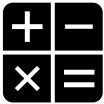 Fig II.3.3
Учителя больше всего нуждаются в профразвитии в области работы с детьми с особыми образовательными потребностями
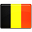 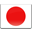 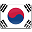 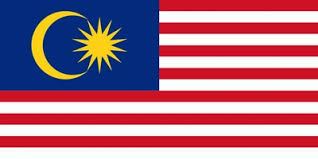 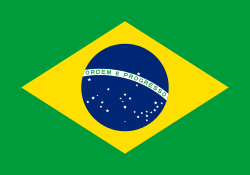 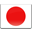 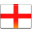 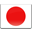 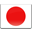 13
[Speaker Notes: Figure 4.14]
Большинство учителей ценят педагогику 21 века
Результаты TALIS-2013
% учителей основной  средней школы, которые «согласны» или «полностью 
согласны» со следующими утверждениями
Источник: http://www.slideshare.net/OECDEDU/how-to-best-shape-teacher-policies-by-andreas-schleicher
14
Результаты TALIS-2013
Однако практики преподавания не всегда это отображают
% учителей основной  средней школы, которые «согласны» или «полностью 
согласны» со следующими утверждениями
Источник: http://www.slideshare.net/OECDEDU/how-to-best-shape-teacher-policies-by-andreas-schleicher
15
Результаты TALIS-2013
Учителя считают, что их не поощряют за инновационные методы преподавания
https://www.slideshare.net/OECDEDU/knowing-what-teachers-know-about-teaching
16
Результаты TALIS-2013
Индекс профессионализма учителей среди стран-участниц TALIS-2013
http://www.slideshare.net/OECDEDU/international-summit-on-the-teaching-profession-framing-the-issues-58958880
17
Результаты TALIS-2013
Существует взаимосвязь между индексом профессионализма учителей и учебными достижениями учащихся
18
http://www.slideshare.net/OECDEDU/international-summit-on-the-teaching-profession-framing-the-issues-58958880
Результаты TALIS-2013
Лишь 30% учителей считают, что 
их профессия ценится в обществе
% учителей основной  средней школы, которые «согласны» или «полностью 
согласны» с тем, что профессия учителя ценится в обществе
%
Источник: OECD (2014), Talis 2013 Results: An International Perspective on Teaching and Learning, TALIS,
OECD Publishing.
http://dx.doi.org/10.1787/9789264196261-en
[Speaker Notes: Figure 7.3]
Результаты TALIS-2013
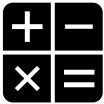 Fig II.3.3
Страны, в которых учителя считают, что их профессия ценится в обществе, показывают более высокий уровень учебных достижений
Relationship between lower secondary teachers' views on the value of their profession in society and the country mean score in mathematics in PISA 2012
R2 = 0.15    r= 0.38
Источник: http://www.slideshare.net/OECDEDU/how-to-best-shape-teacher-policies-by-andreas-schleicher
15
[Speaker Notes: New graph for the PPT]
Результаты TALIS-2013
Большинство учителей удовлетворены выбором своей профессией
% учителей основной  средней школы, которые «согласны» или «полностью 
согласны» со следующими утверждениями
Источник: OECD (2014), Talis 2013 Results: An International Perspective on Teaching and Learning, TALIS,
OECD Publishing.
http://dx.doi.org/10.1787/9789264196261-en
21
Результаты TALIS-2013
Проблемы поведения учащихся негативно влияют на уровень удовлетворённости учителей работой, размер класса - нет
Источник: http://www.slideshare.net/OECDEDU/how-to-best-shape-teacher-policies-by-andreas-schleicher
Результаты TALIS-2013 используются для реформирования образовательной политики
В Шанхае увеличили среднюю зарплату учителей на 10% 


В Мексике внедрили  систему оценивания учителей. При высоких результатах зарплата учителей увеличивается на 25% 


В Австралии результаты TALIS-2013 использовались для реформирования начальной подготовки учителей (улучшение аккредитации программ подготовки учителей, экзамена для поступления на программу, оценивание выпускников программ подготовки учителей и т. д.)

В Италии результаты TALIS-2013 использовались при внедрении программы «Хорошая школа» (дополнительные средства на повышение квалификации учителей и  смена механизма оплаты труда учителей на основе их результативности)
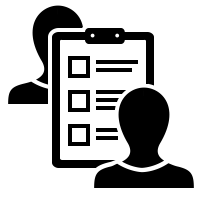 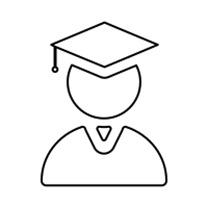 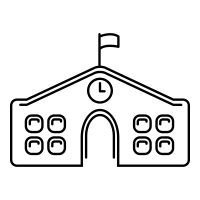 23
Источник: 2 TALIS Governing Board meeting 15-16 September, 2016 Paris, France, 2 NPM and Data Management training 26-30 September, 2016 Rome, Italy
Результаты TALIS-2013 используются для реформирования образовательной политики
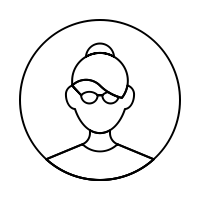 В Японии результаты исследования оказали своего рода TALIS-шок. Результаты TALIS позволили доказать проблему нехватки учителей и обосновать необходимость выделения средств для найма большего количества учителей


 В Англии результаты поспособствовали более информативному обсуждению рабочей нагрузки учителей.
С сентября 2015 г. «короткие инспекции», длительностью в 
1 день (раз в три года) введены для школ, которые по результатам предыдущей проверки были оценены на «хорошо»
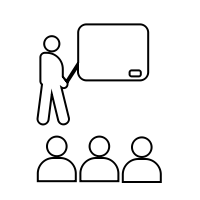 Источник: 2 TALIS Governing Board meeting 15-16 September, 2016 Paris, France, 2 NPM and Data Management training 26-30 September, 2016 Rome, Italy
24
Спасибо за внимание!
По всем вопросам просим обращаться в 
АО «Информационно-аналитический центр» МОН РК
Республика Казахстан, г. Астана, ул. Достык, д. 18,                Бизнес-центр «Moskva», 10 этаж
Тел.: +7 7172 72 88 10
Email: talis2018.kz@gmail.com
25